FORESTS & JUNGLES
Forest experts
Forest & jungles
Forests/jungles provide us with many resources; medicine, building materials, air we breathe, etc.

Lungs of our planet

They soak up carbon dioxide and other gases
SUNU BAŞLIĞI
11/02/20XX
2
problems
Deforestation
Forest fires 
Fragmentation
Air pollution
SUNU BAŞLIĞI
11/02/20XX
3
Aır pollutıon
Food 
Industry  
Transportation
ındustry
EU has laws against industries that creates a lot of heavy water and CO2 

Clean the industry and each country should be based on their natural resources

Closed sustainable economy for countries
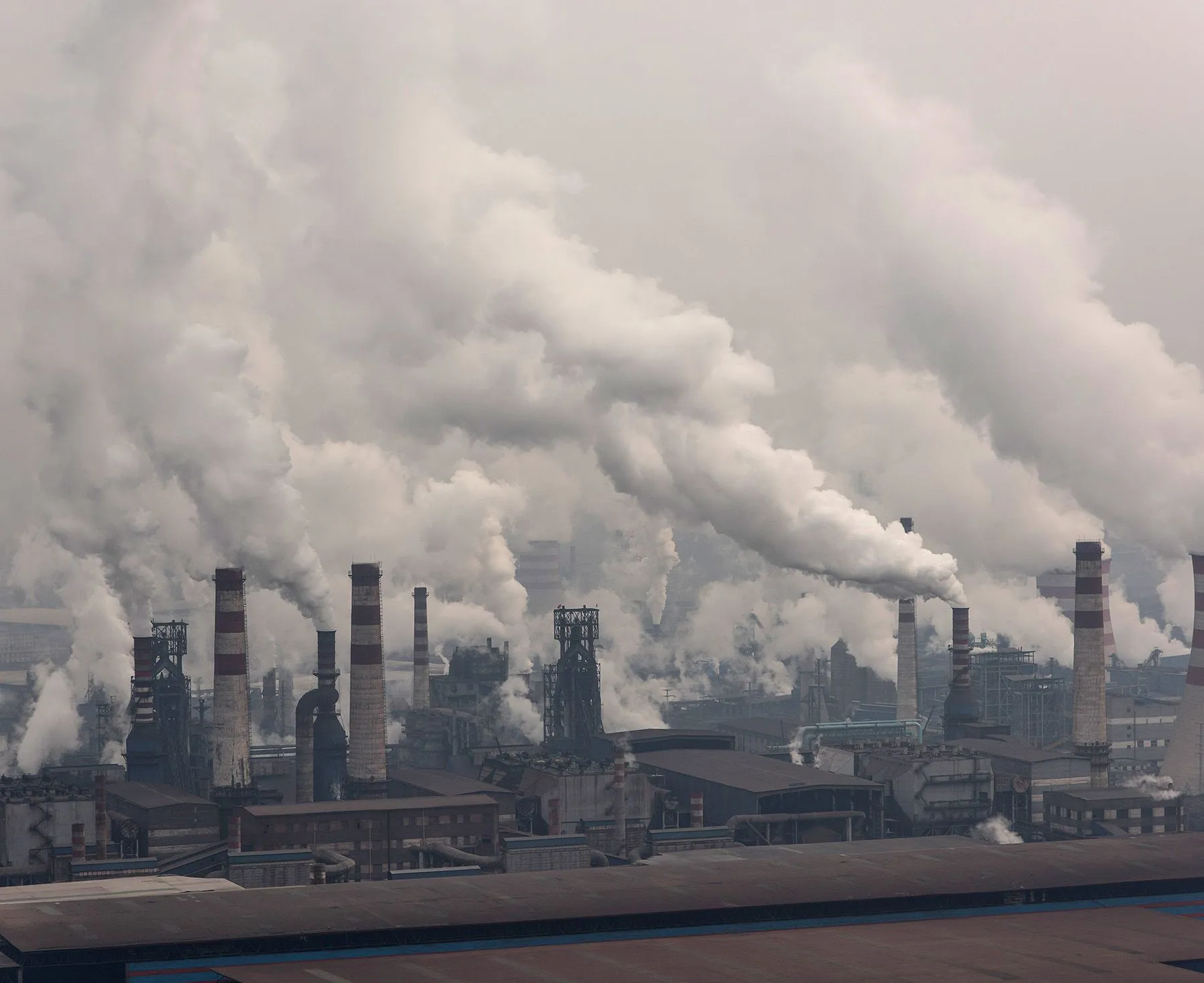 SUNU BAŞLIĞI
11/02/20XX
5
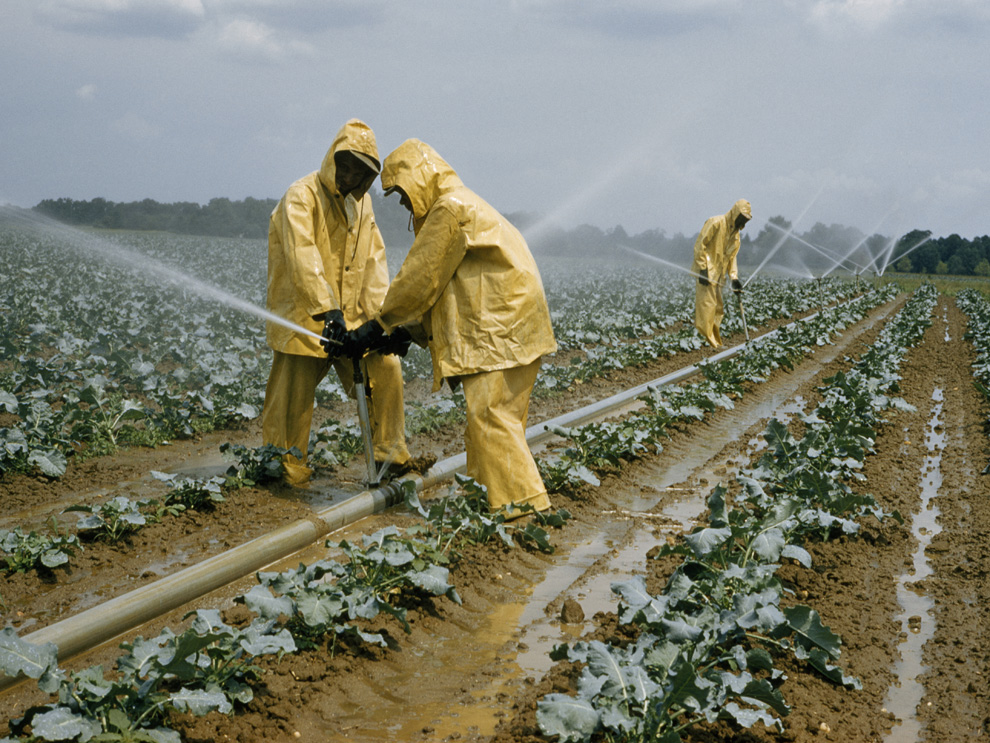 FOOd
Reduciıng pesticıdes 

Three-fıeld system of agiculture 

More of local meat (mass) production
SUNU BAŞLIĞI
11/02/20XX
6
TRansportatıon
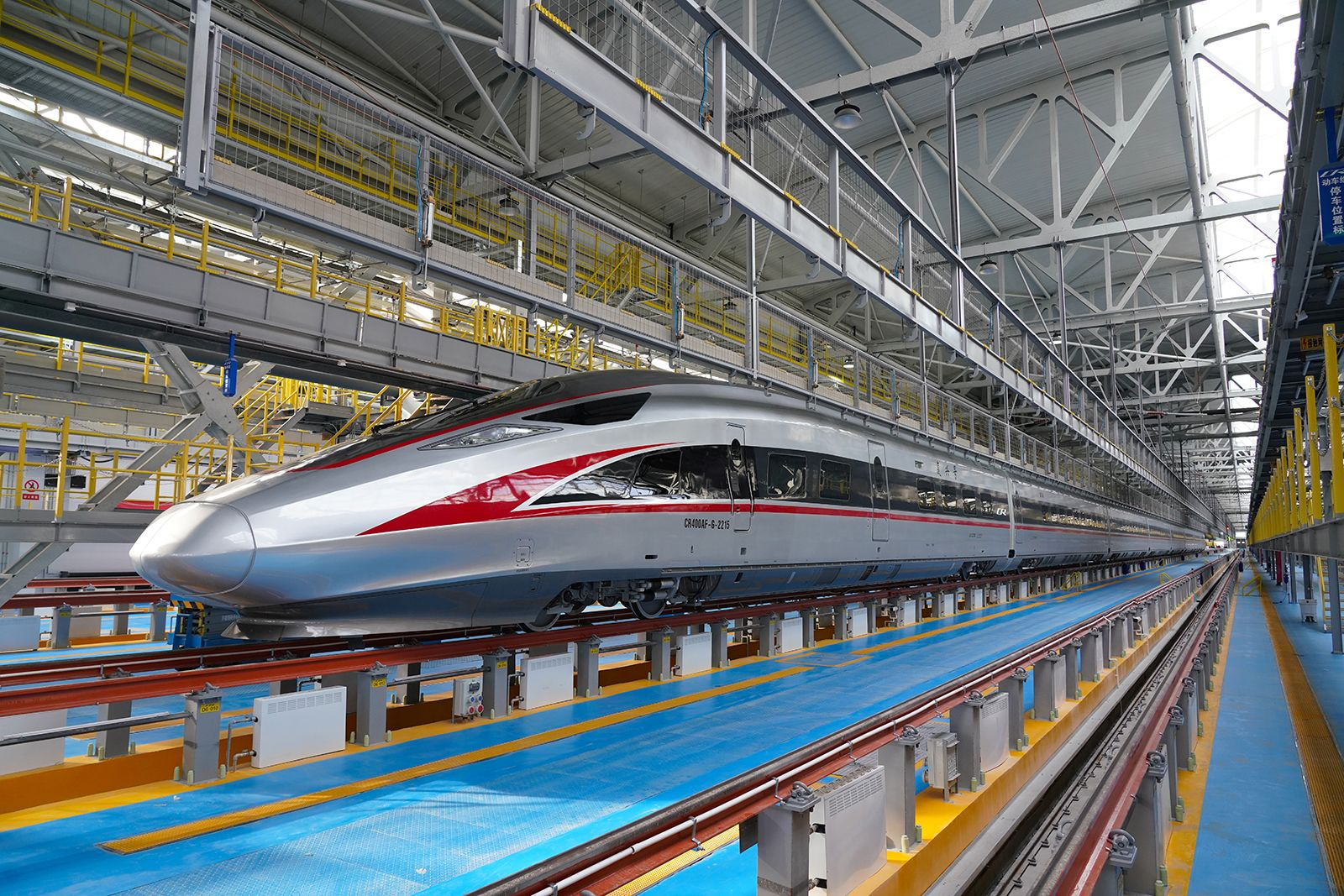 More railways 

Nuclear power plant

Water engines
SUNU BAŞLIĞI
11/02/20XX
7
Deforestation
It is caused by logging or burning the woods down.
It causes to decrease in biodiversity.
Solution: Forests lands destroyed by fire or mining activites should be reforested and people should use all of the loged trees for production.
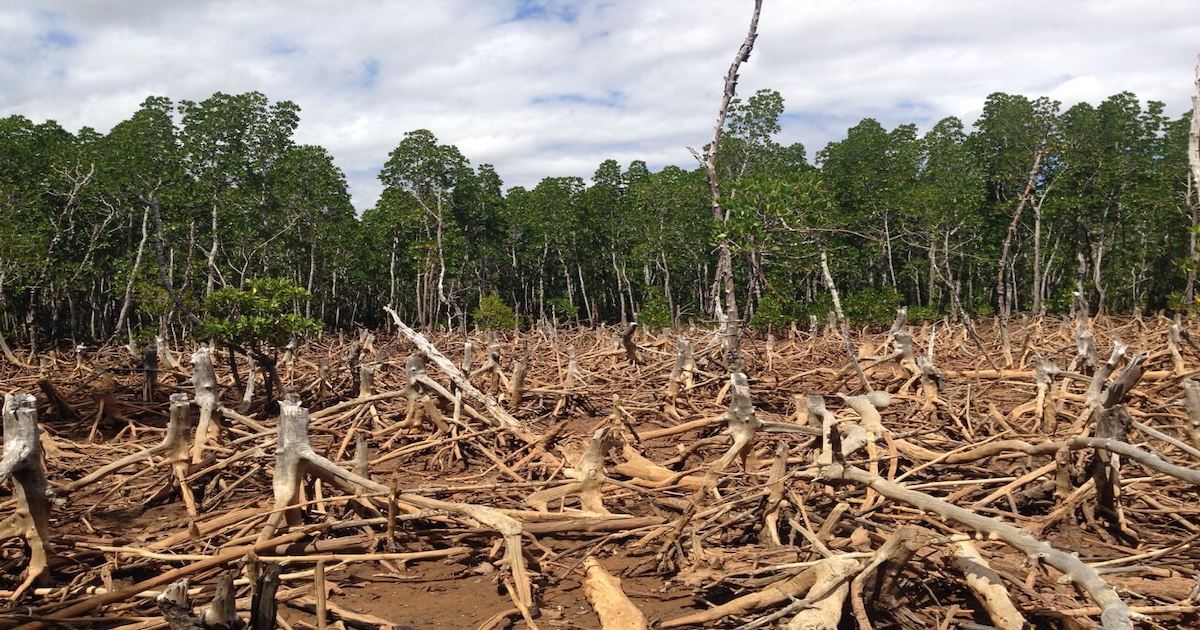 SUNU BAŞLIĞI
11/02/20XX
8
FOREST FIRES
Forest fires, both natural and human induced, pose a significant threat to forests and their ecosystems. Climate change has contributed to the increase in the frecuency and severity of wildfıres in some regions. Fires cam destroy habitats, release carbon into the atmosphere and threaten human communities near forests.
The goverment can do firewalls in the mountains so if there is any fire we can protect the most part of the trees and the mountains.
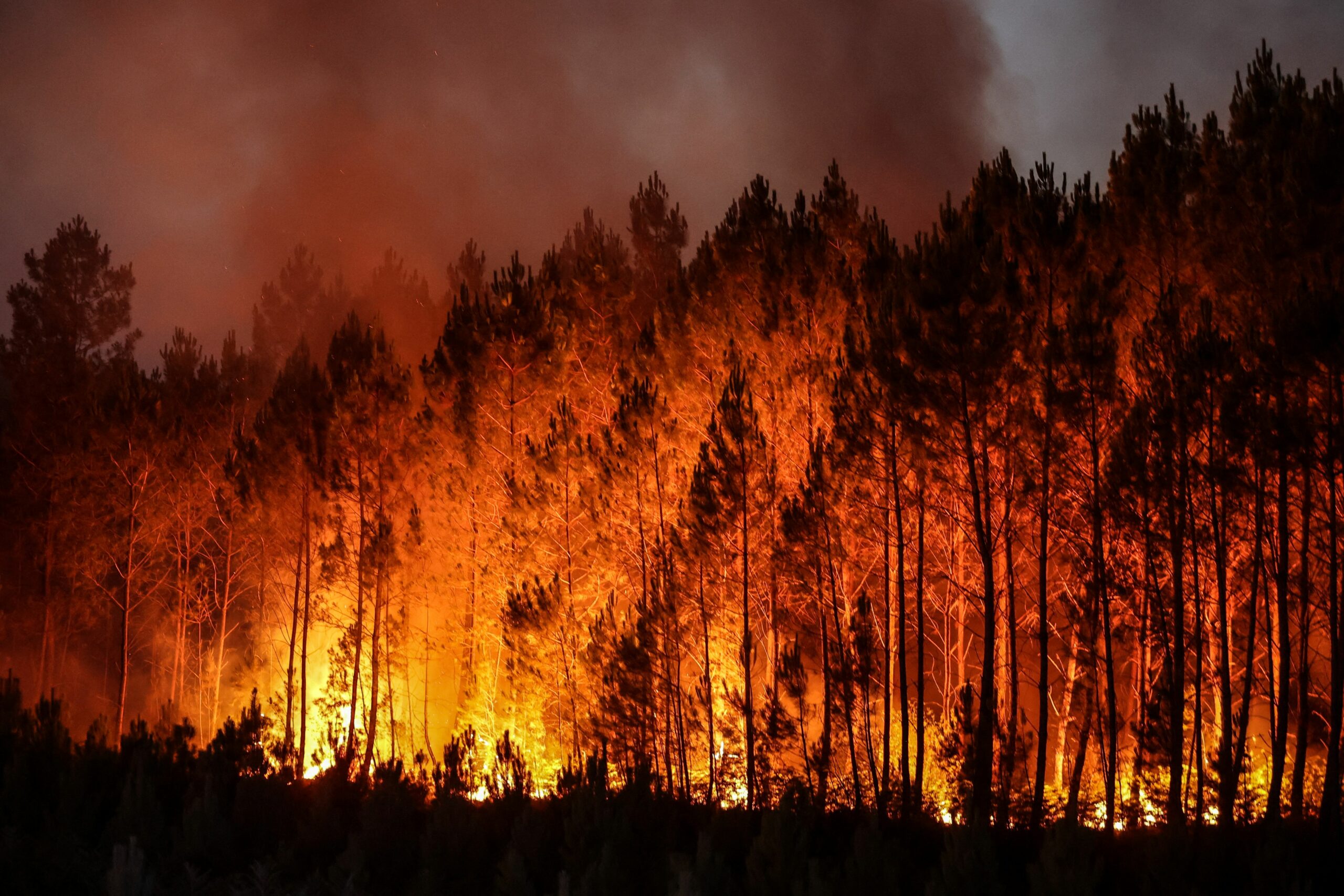 11/02/20XX
9
SUNU BAŞLIĞI
fragmentatıon
Forest fragmentation is a loss of forest and the division of the remaining forest into smaller blocks. 

It is mostly caused by uncontrolled agriculture.

Solution: Preventing uncontrolled agriculture and food waste.
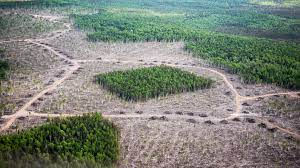 SUNU BAŞLIĞI
11/02/20XX
10